Luyện Toán
Khoanh vào chữ cái trước câu trả lời đúng:
Câu 1:  Các số bé hơn 8:
	A.  4, 9, 6          B.  0, 4, 7             C.  8, 6, 7
Câu 2: Kết quả phép tính:  9 – 3 = ?
	A.  2                  B.  4                     C.  6
Câu 3: Sắp xếp các số 1, 3, 7, 2, 10 theo thứ tự từ bé đến lớn:
1, 2, 3, 7, 10
B.  7, 10, 2, 3, 1
C. 10, 7, 3, 2, 1
Câu 4: Số cần điền vào phép tính
+  0  =  0  + ….  là:
	A.  7                      B.  8                  C.  9
Câu 5: Hình vẽ bên có bao nhiêu hình vuông?
 
  A.  6                    
  B.  5                  
  C.  8
Câu 6:
7
Bốn
Tám
10
Câu 7: Số (theo mẫu)
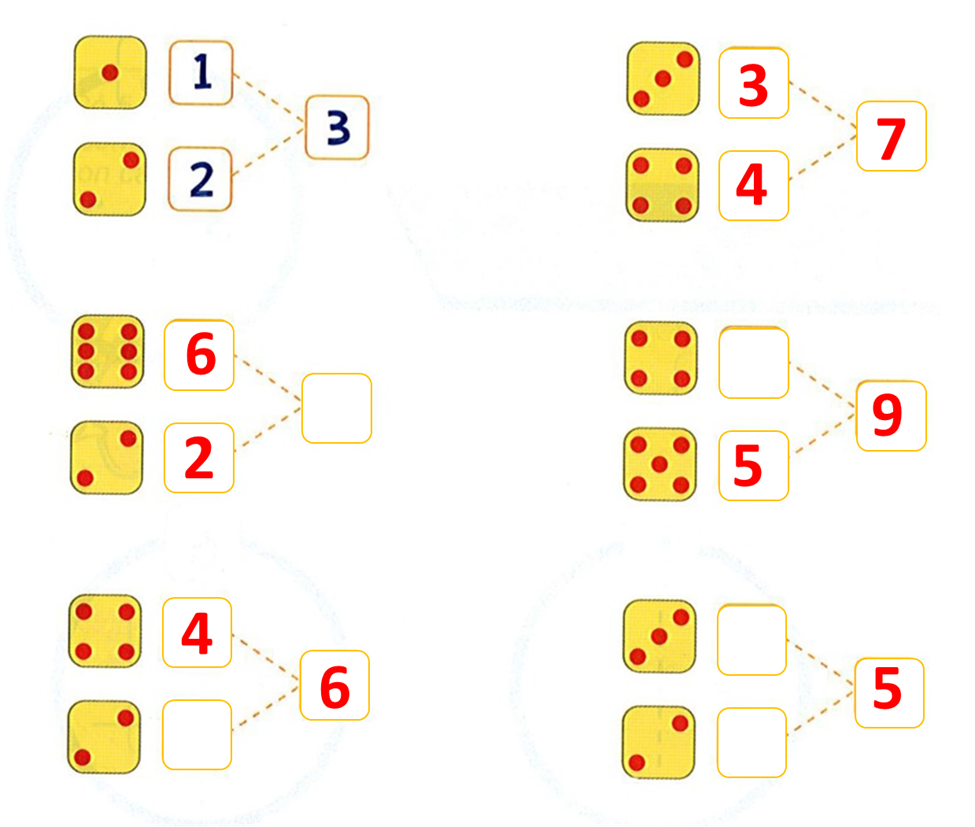 4
8
3
2
2
Câu 8: Tính

	7  +  1 = ……….. 
      10  +  0 -  5 = ………
8
5
Câu 9: Điền dấu >, <, = vào chỗ chấm

4  +  3  ... 5                            8 … 7  -  6
 
b) 1  +  2 ... 5 - 4                10  - 6 ... 0  +  3
>
>
>
>
Câu 10: Viết phép tính thích hợp vào ô trống:
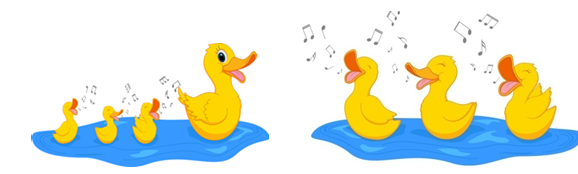 7
3
4
=
+